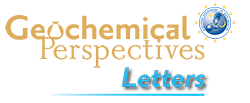 Zhang et al.
Hafnium isotopic disequilibrium during sediment melting and assimilation
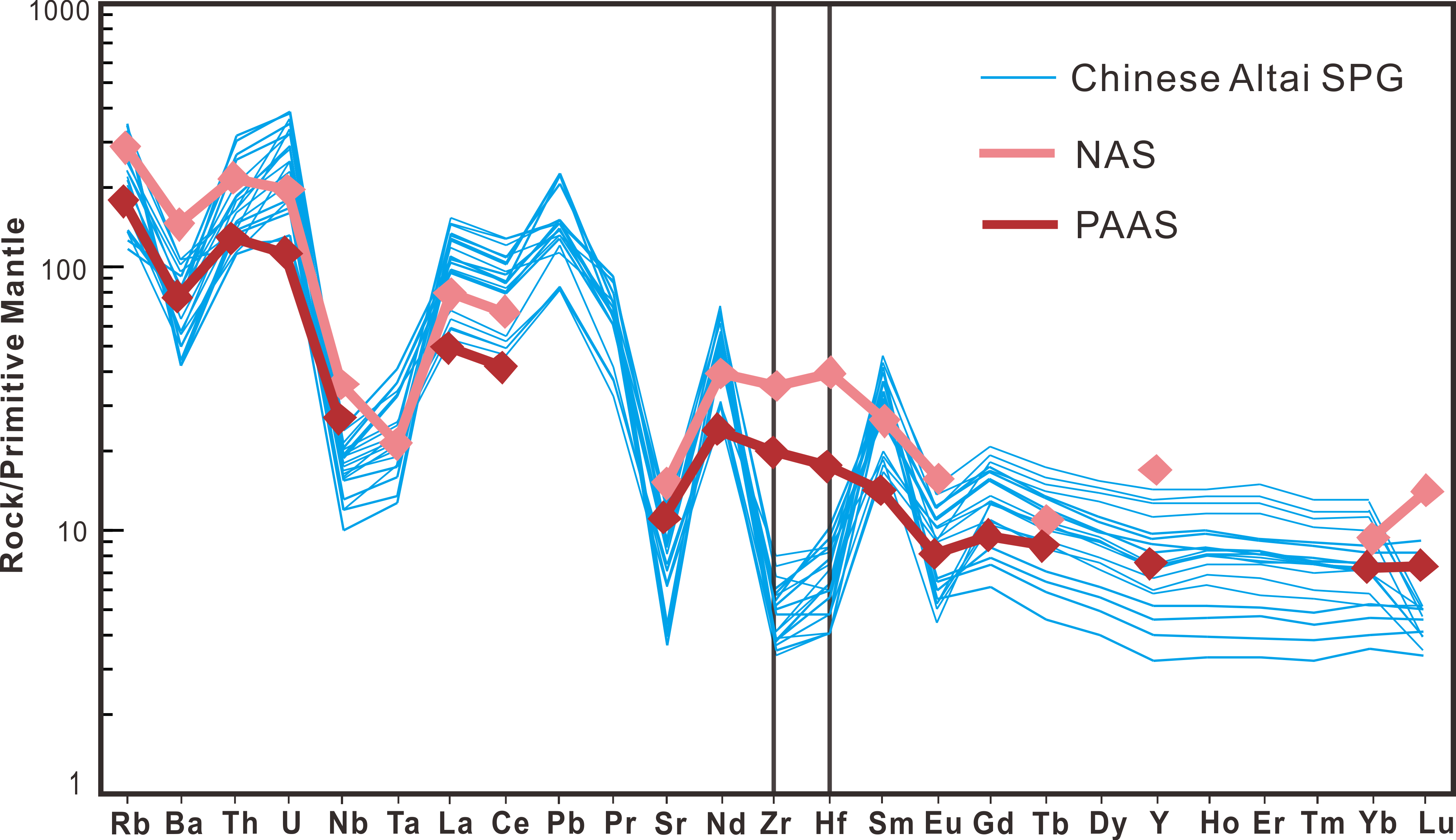 Figure 2 Primitive mantle-normalised trace element spider patterns of the studied granites, PAAS and NAS. Normalisation data from Sun and McDonough (1989). Note the Zr-Hf depletions of the SPG from this study. All the data are listed in Table S-4.
© 2020 The Authors
Published by the European Association of Geochemistry
under Creative Commons License CC BY-NC-ND.
Zhang et al. (2019) Geochem. Persp. Let. 12, 34-39 | doi: 10.7185/geochemlet.2001